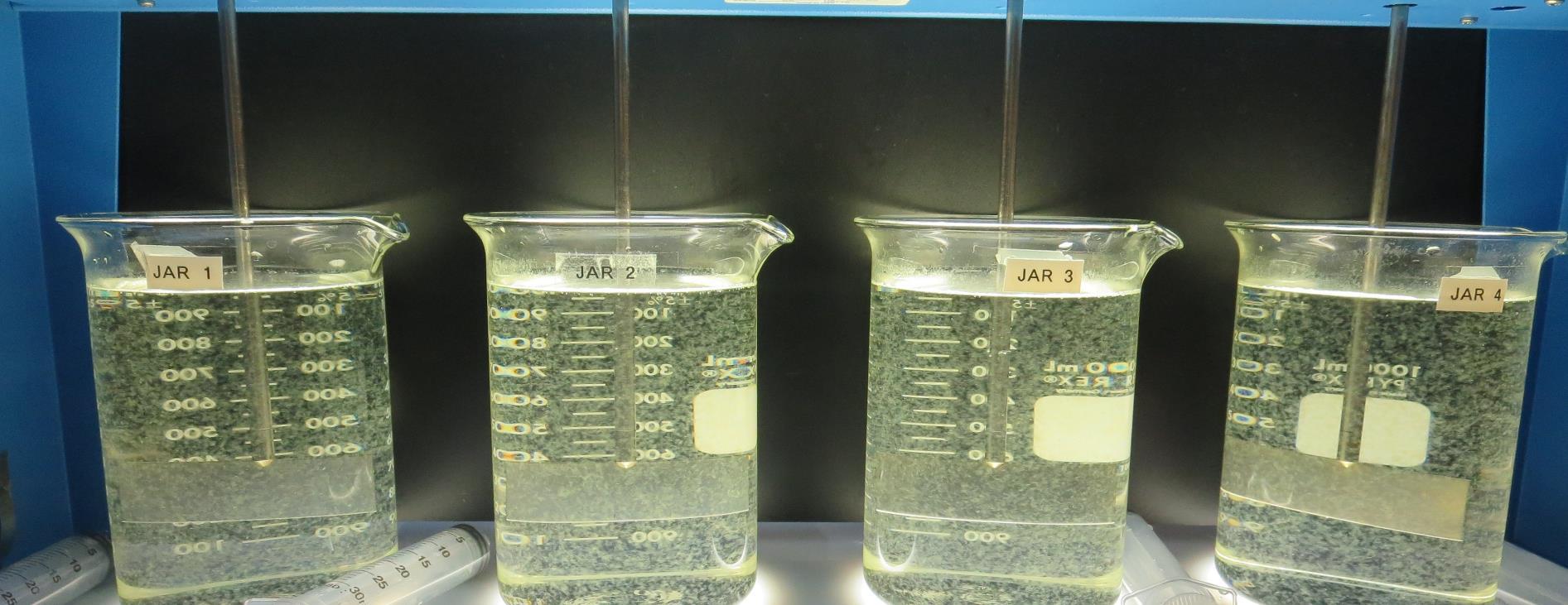 Lucerne Water Co., Cal Water ServiceCA1710005Lake CountyJar Test
by Guy Schott, P.E.
July 27, 2021
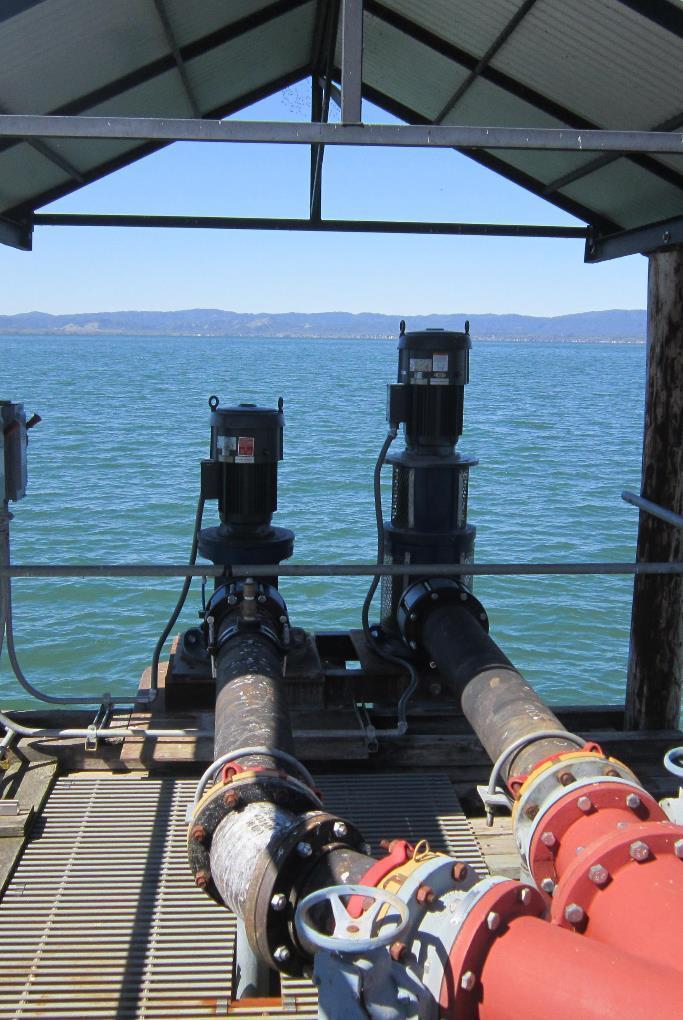 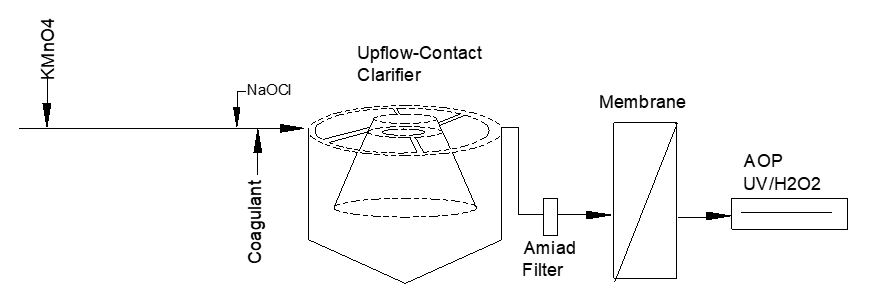 Lucerne Water Co.Source Water: Clear LakeConventional Treatment
LucerneWater Co. CharacteristicsJuly 27, 2021
Source
pH: 9.10
Turbidity: 4.8 NTU
UVT: 80.3%, 
UVA: 0.095/cm
0.4 um Filtered
Turbidity: 0.44 NTU
UVT: 85.2%, 
UVA: 0.069/cm
UVT/UVA, pathlength 10 mm
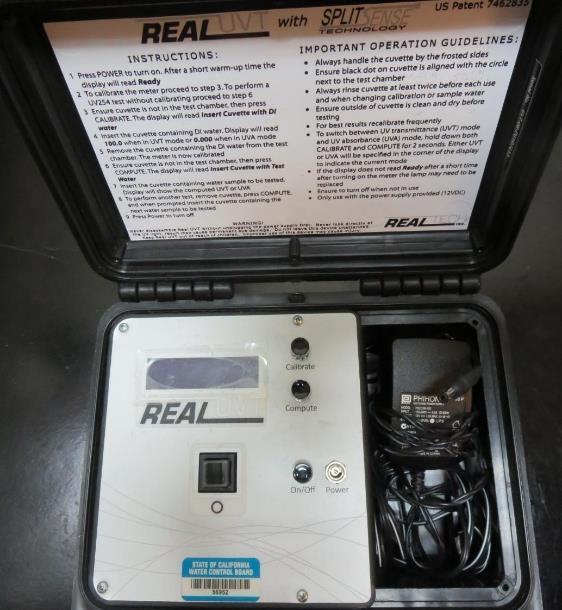 UV transmittance (UVT) is a measurement of the amount of ultraviolet light (commonly at 254 nm due to its germicidal effect) that passes through a water sample compared to the amount of light that passes through a pure water sample. The measurement is expressed as a percentage, % UVT.
%UVT = 10(-UVA) x 100%
UV absorbance (UVA) is calculated as a relative measure of the amount of light absorbed by a water sample compared with the amount of light absorbed by a pure water sample.  
UVA = -log(%UVT/100)
Applied Coagulants for Jar Testing
Pro Pac 9800 (NTU Technologies)
50% Aluminum Chlorohydrate 
50% Water
23.62% Al2O3
12.5% Al
83% Basicity
SG = 1.25-1.34

NSF limit: 250 mg/L as Product
10 mg/L as 9800 = Reduction 1.18 mg/L as CaCO3
Laboratory Charge Analyzer
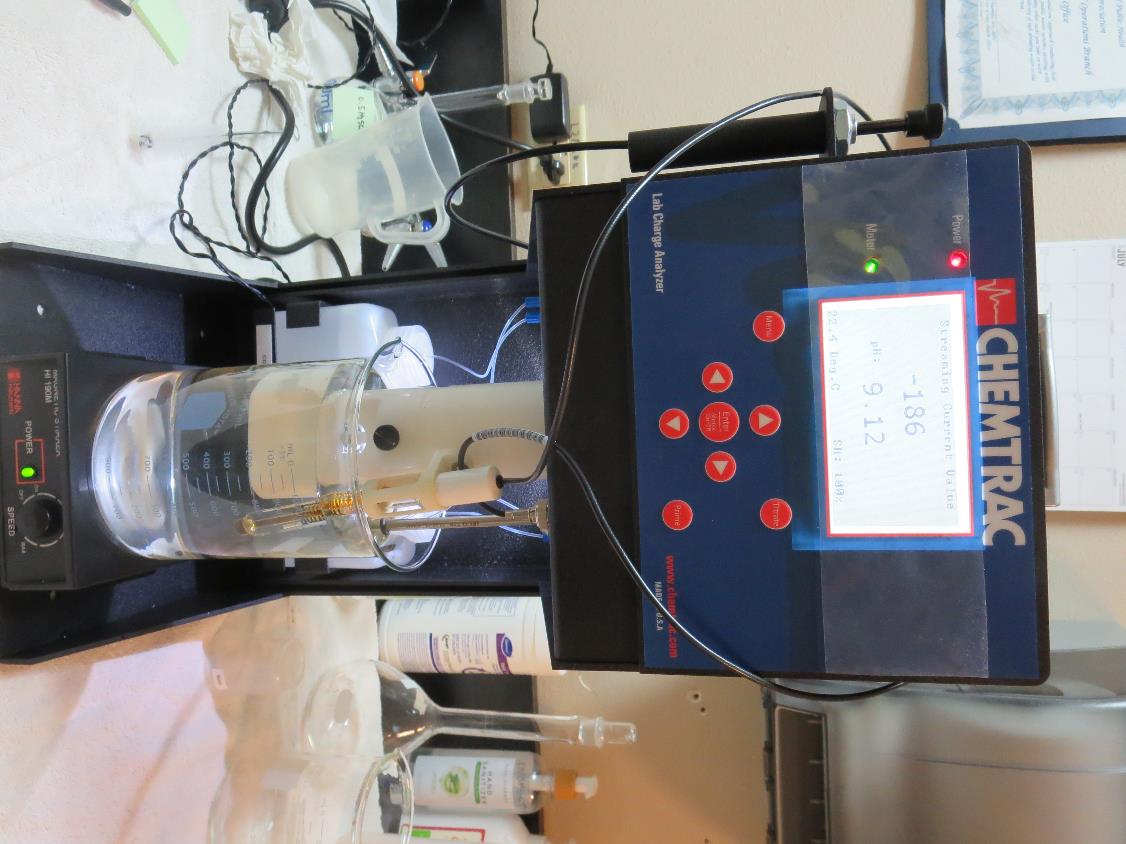 LCA: Used to determine coagulant demand of a source water entering the treatment plant.

Source pH: 9.10

LCA #1: 
9800:  34.8 mg/L as product 
pH adjusted to 7.70 with acetic acid
Coagulant Information
Unless stated otherwise, all coagulant doses are reported as Product (100% strength).
Preparation of coagulant stock solutions are generally 1.0 and/or 0.1 percent strength using 100 and/or 200 mL volumetric flasks.
Finnpipette F2 variable volume pipette, capacity 100-1000 micro liters is used for stock solution preparation and coagulant aid jar test dosing.
Finnpipette F2 variable volume pipette, capacity 0.5-5 mL is used for primary coagulant jar test dosing.
Source Water pH and Alkalinity Changes when H2SO4 is Added
*This is the calculated amount of CO2 loss from a closed system pH to calculated the measured open system pH.
Lucerne Water Co., Jar Test 1 - 8 ResultsFlash Mix 200 RPM (30 sec); Floc Mix 30 RPM (5 min)
Lucerne Water Co., Jar Test 9 - 16 ResultsFlash Mix 200 RPM (30 sec); Floc Mix 30 RPM (5 min)
Lucerne Water Co., Jar Test 17 - 24 ResultsFlash Mix 200 RPM (30 sec); Floc Mix 30 RPM (5 min)
Jars 1-4 TestPost KMnO4Flash Mix 30 Sec (200 RPM)Floc Mix 5 min (30 RPM)Applied Acid (H2SO4) +Applied Coagulant 9800
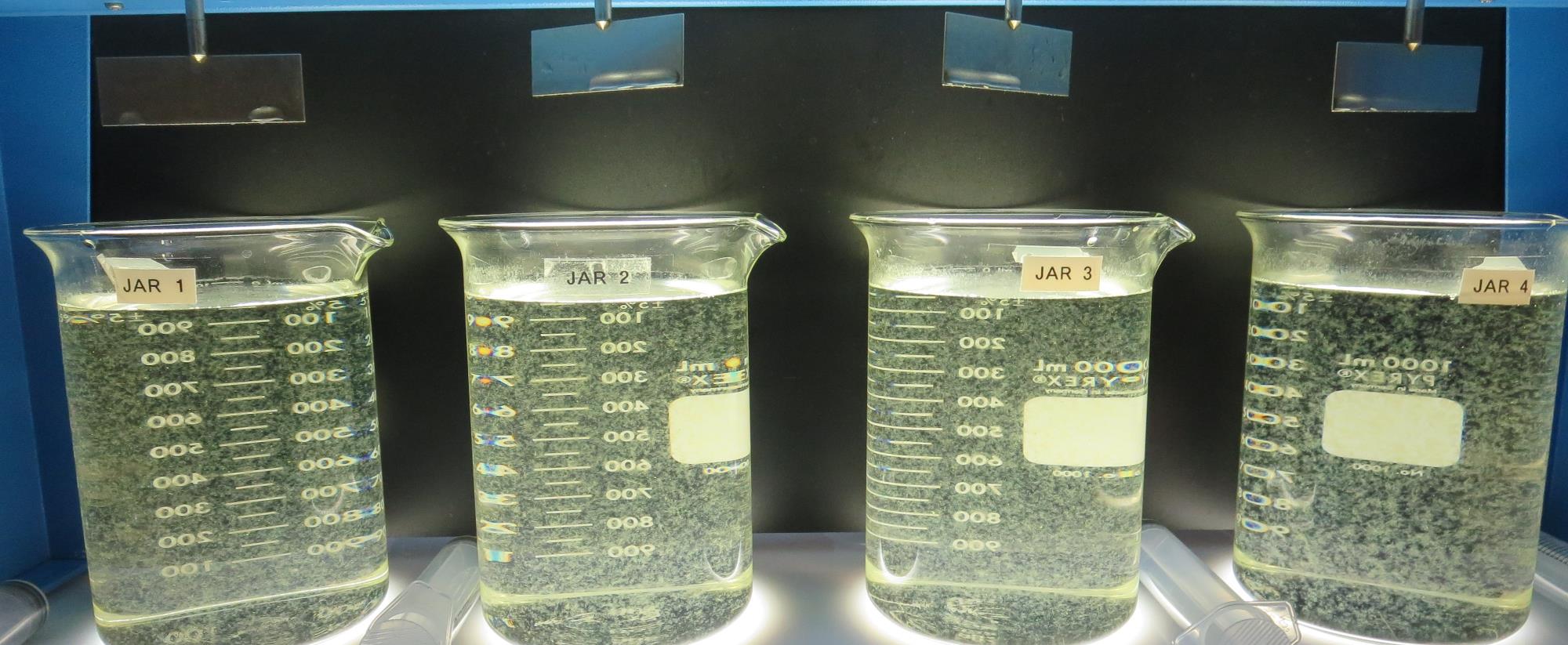 25 mg/L H2SO4
35 mg/L 9800
Filtrate 0.23 NTU
UVT: 89.8%
UVA: 0.046/cm 
UVA Reduction 33.3%
Settled: 0.83 NTU
0 mg/L H2SO4
45 mg/L 9800
Filtrate 0.20 NTU
UVT: 89.2%
UVA: 0.049/cm 
UVA Reduction 29.0%
Settled: 0.61 NTU
25 mg/L H2SO4
45 mg/L 9800
Filtrate 0.11 NTU
UVT: 90.4%
UVA: 0.043/cm 
UVA Reduction 37.7%
Settled: 0.33 NTU
0 mg/L H2SO4
35 mg/L 9800
Filtrate 0.22 NTU
UVT: 88.9%
UVA: 0.050/cm 
UVA Reduction 27.5%
Settled: 0.81 NTU
Jars 1-4:  End of 5-minute flocculation (30 RPM) duration.
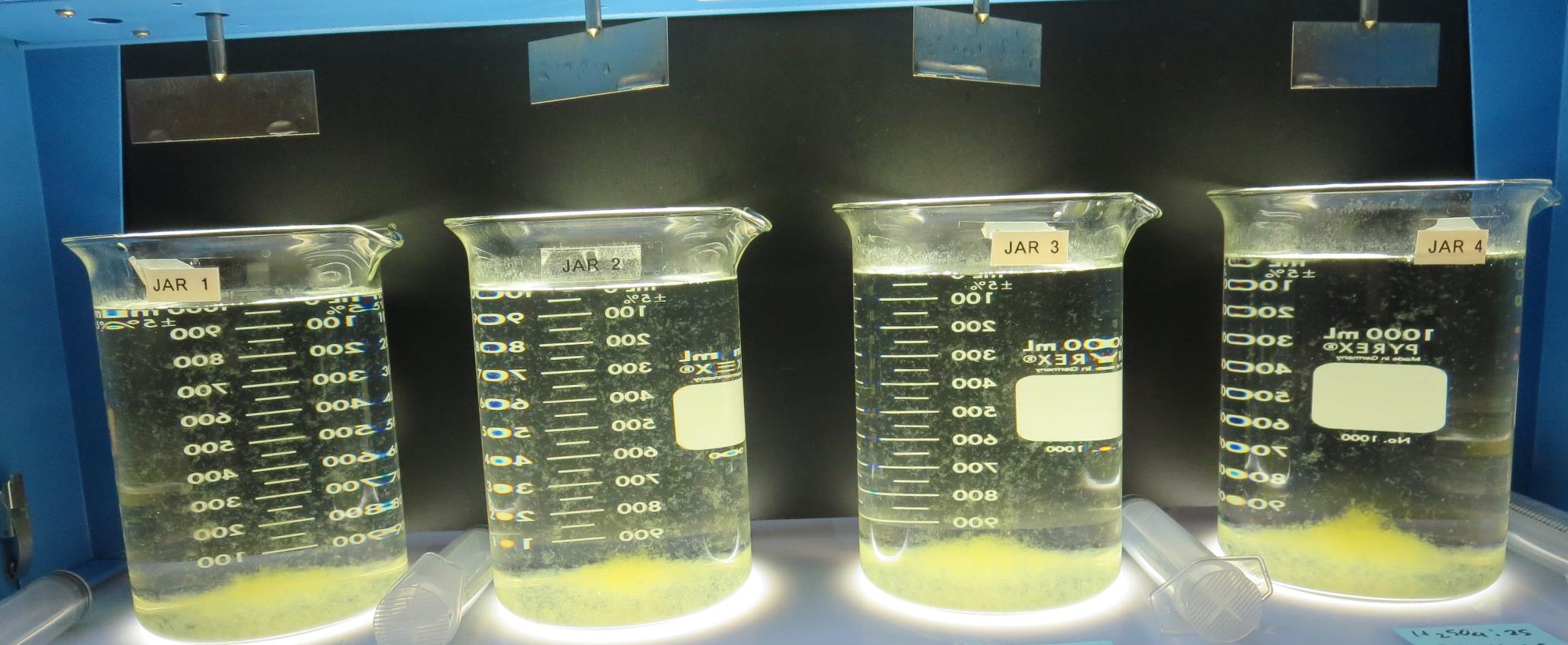 Jars 1-4: After 5 min of settling, 25 mL is syringed for filterability and %UVT/UVA.
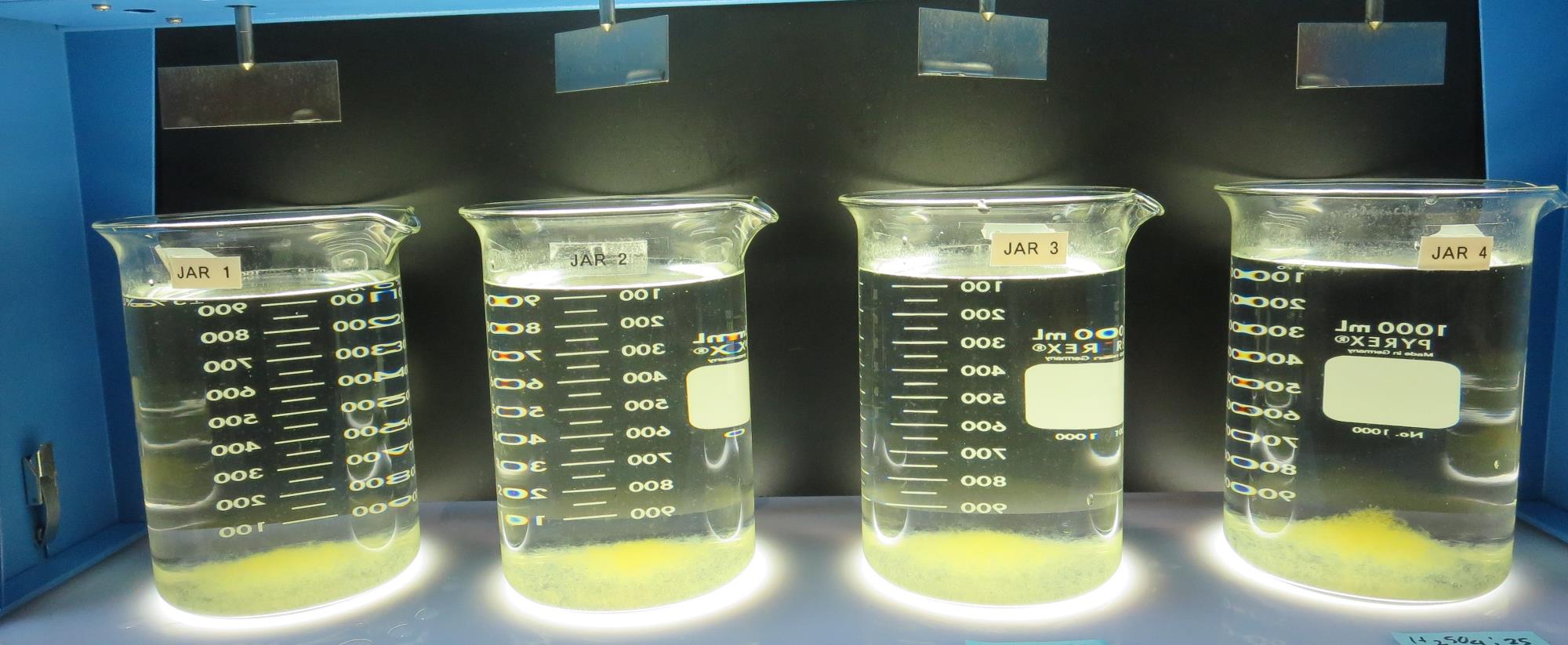 25 mg/L H2SO4
35 mg/L 9800
Filtrate 0.23 NTU
UVT: 89.8%
UVA: 0.046/cm 
UVA Reduction 33.3%
Settled: 0.83 NTU
0 mg/L H2SO4
45 mg/L 9800
Filtrate 0.20 NTU
UVT: 89.2%
UVA: 0.049/cm 
UVA Reduction 29.0%
Settled: 0.61 NTU
25 mg/L H2SO4
45 mg/L 9800
Filtrate 0.11 NTU
UVT: 90.4%
UVA: 0.043/cm 
UVA Reduction 37.7%
Settled: 0.33 NTU
0 mg/L H2SO4
35 mg/L 9800
Filtrate 0.22 NTU
UVT: 88.9%
UVA: 0.050/cm 
UVA Reduction 27.5%
Settled: 0.81 NTU
Jars 1-4: After 25-minutes of settling, settled water turbidity is taken.
Jars 5-8 TestPost KMnO4Flash Mix 30 Sec (200 RPM)Floc Mix 5 min (30 RPM)Applied Acid (H2SO4) +Applied Coagulant 9800
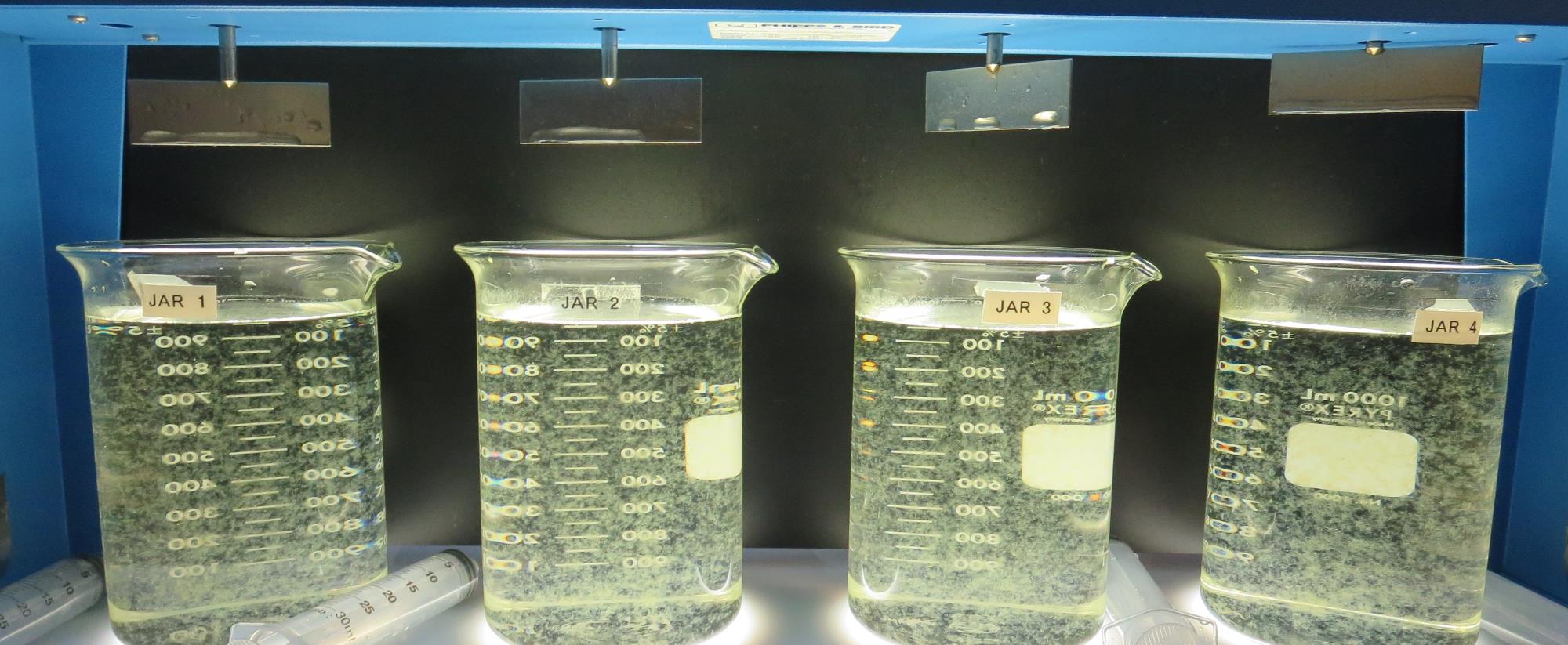 25 mg/L H2SO4
50 mg/L 9800
Filtrate 0.19 NTU
UVT: 90.7%
UVA: 0.042/cm 
UVA Reduction 39.1%
Settled: 0.50 NTU
0 mg/L H2SO4
60 mg/L 9800
Filtrate 0.15 NTU
UVT: 89.7%
UVA: 0.047/cm 
UVA Reduction 31.9%
Settled: 0.44 NTU
25 mg/L H2SO4
60 mg/L 9800
Filtrate 0.10 NTU
UVT: 91.0%
UVA: 0.040/cm 
UVA Reduction 42.0%
Settled: 0.28 NTU
0 mg/L H2SO4
50 mg/L 9800
Filtrate 0.27 NTU
UVT: 89.5%
UVA: 0.048/cm 
UVA Reduction 30.4%
Settled: 0.58 NTU
Jars 5-8:  End of 5-minute flocculation (30 RPM) duration.
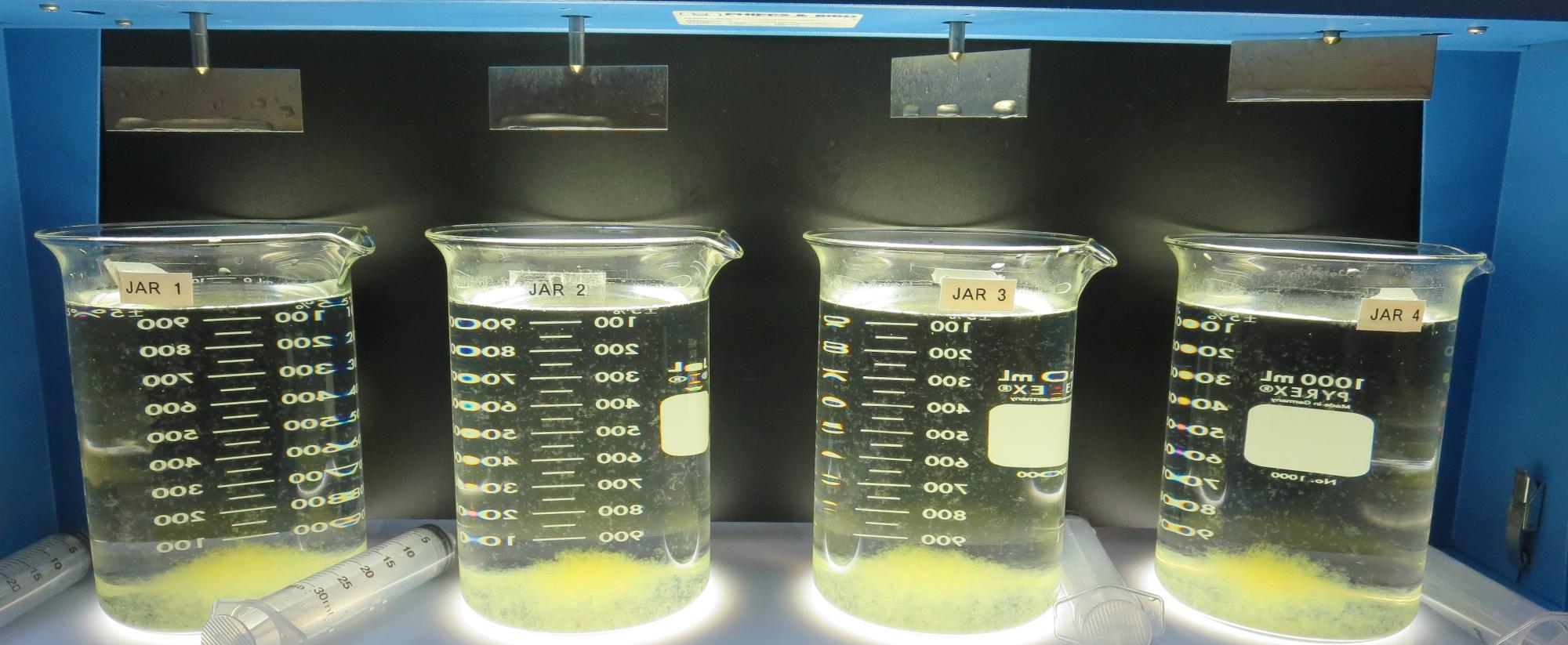 Jars 5-8: After 5 min of settling, 25 mL is syringed for filterability and %UVT/UVA.
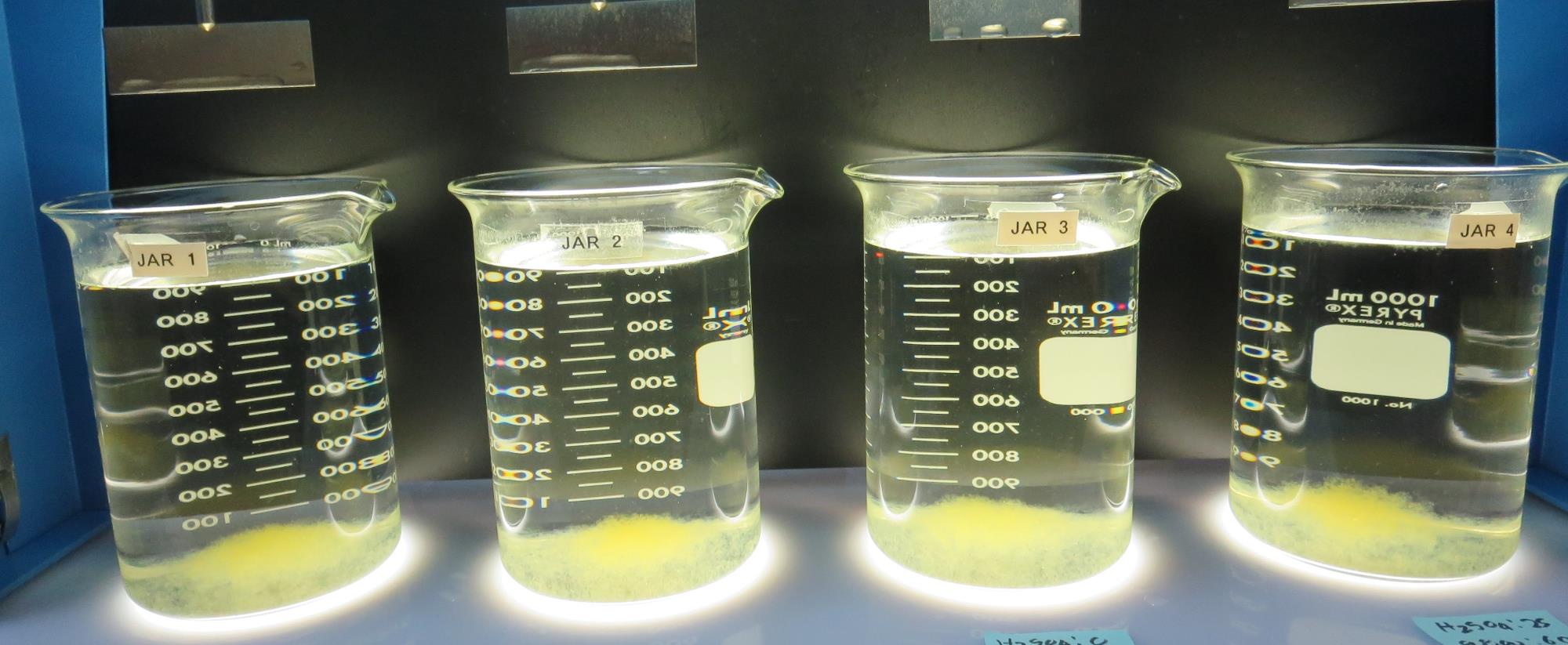 25 mg/L H2SO4
50 mg/L 9800
Filtrate 0.19 NTU
UVT: 90.7%
UVA: 0.042/cm 
UVA Reduction 39.1%
Settled: 0.50 NTU
0 mg/L H2SO4
60 mg/L 9800
Filtrate 0.15 NTU
UVT: 89.7%
UVA: 0.047/cm 
UVA Reduction 31.9%
Settled: 0.44 NTU
25 mg/L H2SO4
60 mg/L 9800
Filtrate 0.10 NTU
UVT: 91.0%
UVA: 0.040/cm 
UVA Reduction 42.0%
Settled: 0.28 NTU
0 mg/L H2SO4
50 mg/L 9800
Filtrate 0.27 NTU
UVT: 89.5%
UVA: 0.048/cm 
UVA Reduction 30.4%
Settled: 0.58 NTU
Jars 5-8: After 25-minutes of settling, settled water turbidity is taken.
Jars 9-12 TestPost KMnO4Flash Mix 30 Sec (200 RPM)Floc Mix 5 min (30 RPM)Applied Acid (H2SO4) +Applied Coagulant 9800
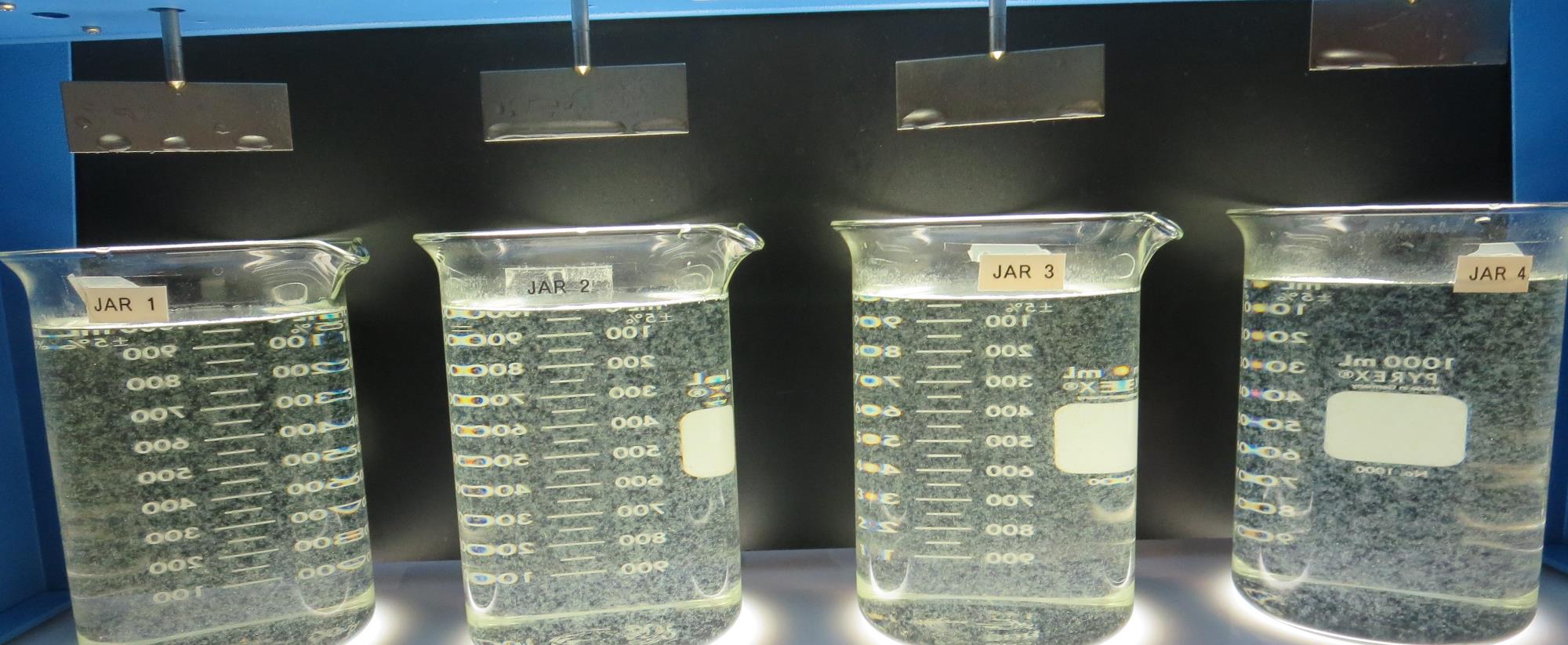 25 mg/L H2SO4
60 mg/L 9800
Filtrate 0.14 NTU
UVT: 90.3%
UVA: 0.044/cm 
UVA Reduction 36.2%
Settled: 0.40 NTU
0 mg/L H2SO4
70 mg/L 9800
Filtrate 0.14 NTU
UVT: 89.2%
UVA: 0.049/cm 
UVA Reduction 29.0%
Settled: 0.41 NTU
25 mg/L H2SO4
70 mg/L 9800
Filtrate 0.09 NTU
UVT: 90.7%
UVA: 0.042/cm 
UVA Reduction 39.1%
Settled: 0.35 NTU
0 mg/L H2SO4
60 mg/L 9800
Filtrate 0.17 NTU
UVT: 89.1%
UVA: 0.050/cm 
UVA Reduction 27.5%
Settled: 0.43 NTU
Jars 9-12:  End of 5-minute flocculation (30 RPM) duration.
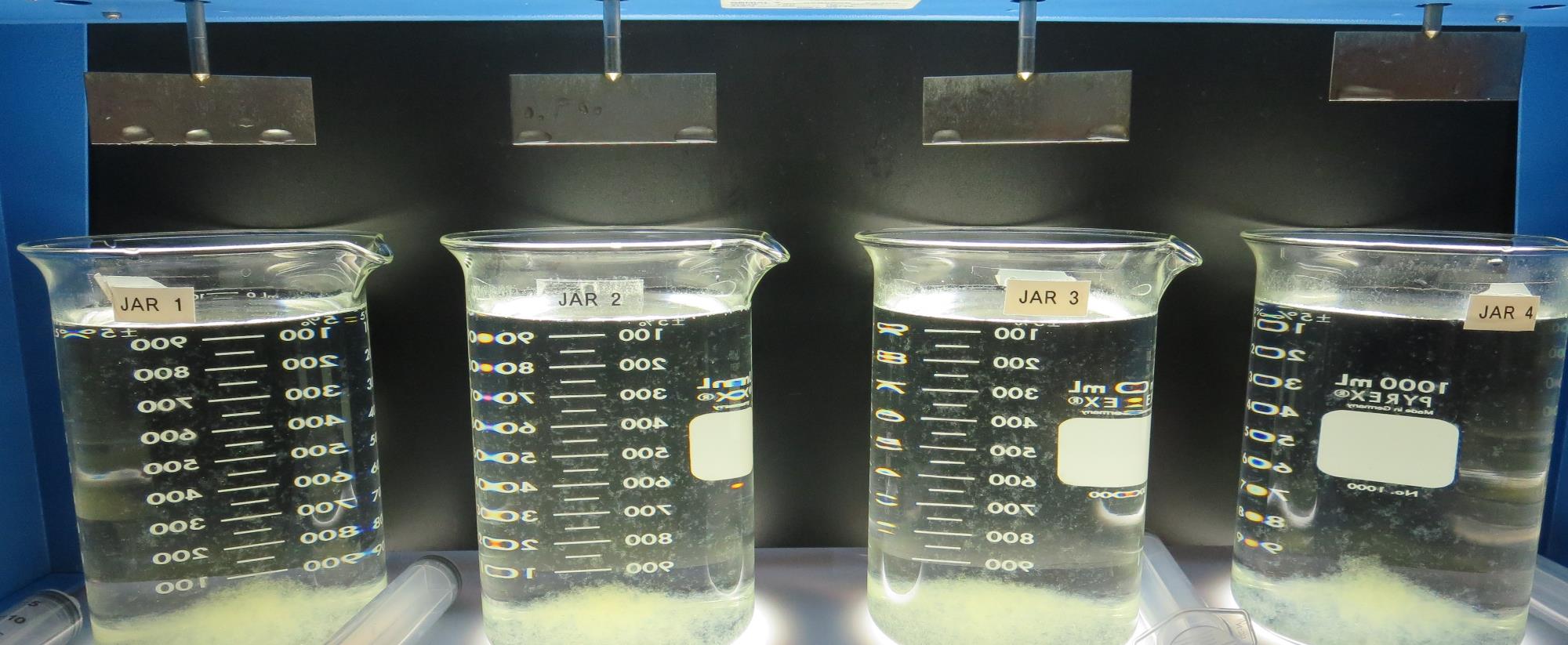 Jars 9-12: After 5 min of settling, 25 mL is syringed for filterability and %UVT/UVA.
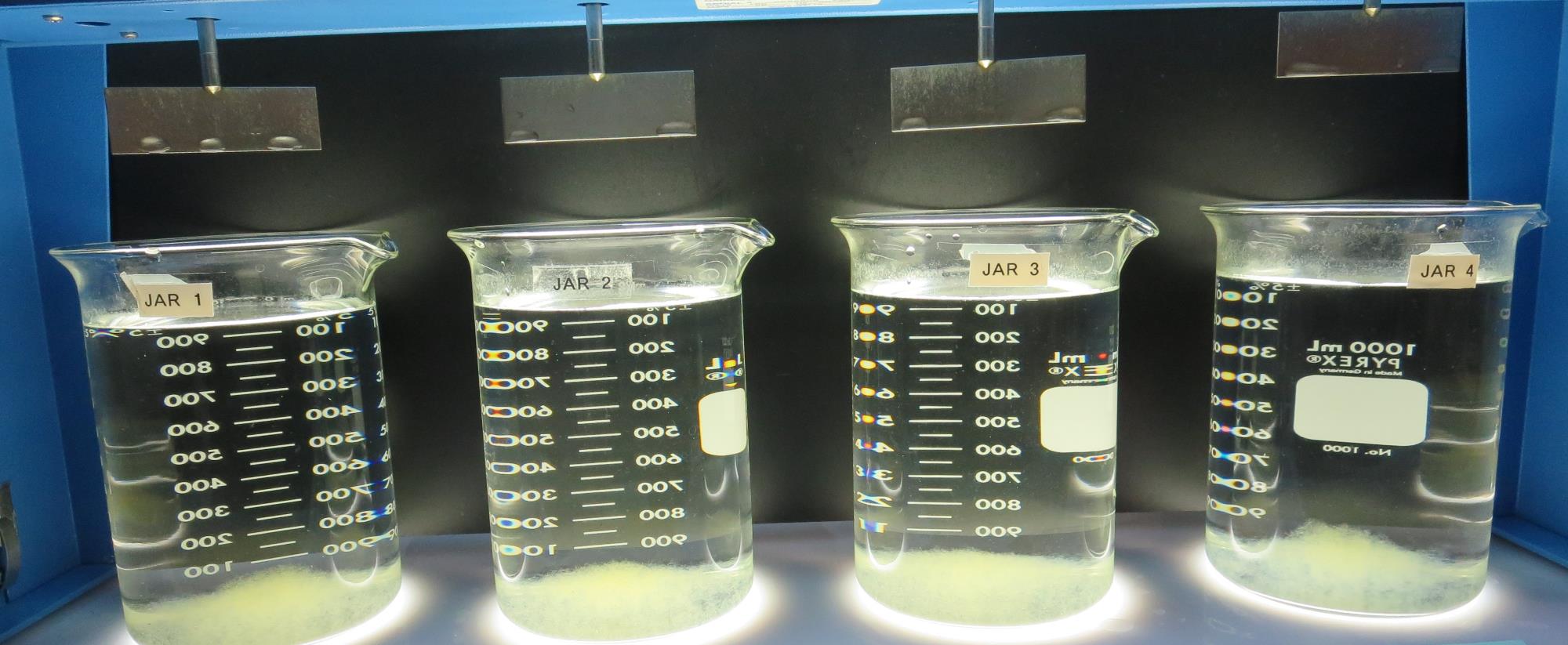 25 mg/L H2SO4
60 mg/L 9800
Filtrate 0.14 NTU
UVT: 90.3%
UVA: 0.044/cm 
UVA Reduction 36.2%
Settled: 0.40 NTU
0 mg/L H2SO4
70 mg/L 9800
Filtrate 0.14 NTU
UVT: 89.2%
UVA: 0.049/cm 
UVA Reduction 29.0%
Settled: 0.41 NTU
25 mg/L H2SO4
70 mg/L 9800
Filtrate 0.09 NTU
UVT: 90.7%
UVA: 0.042/cm 
UVA Reduction 39.1%
Settled: 0.35 NTU
0 mg/L H2SO4
60 mg/L 9800
Filtrate 0.17 NTU
UVT: 89.1%
UVA: 0.050/cm 
UVA Reduction 27.5%
Settled: 0.43 NTU
Jars 9-12: After 25-minutes of settling, settled water turbidity is taken.
Jars 13-16 TestPost KMnO4Flash Mix 30 Sec (200 RPM)Floc Mix 5 min (30 RPM)Applied Acid (H2SO4) +Applied Coagulant 9800
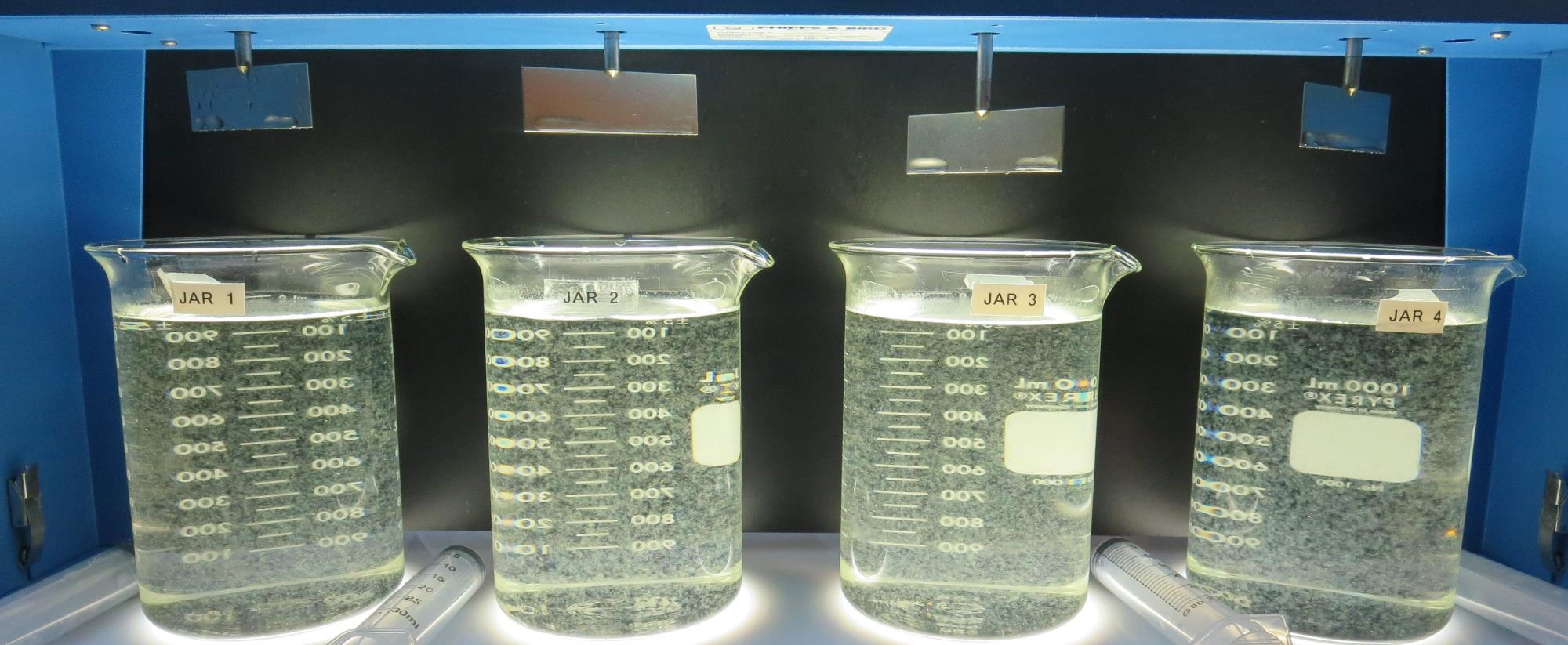 25 mg/L H2SO4
70 mg/L 9800
Filtrate 0.15 NTU
UVT: 90.3%
UVA: 0.039/cm 
UVA Reduction 43.5%
Settled: 0.40 NTU
0 mg/L H2SO4
80 mg/L 9800
Filtrate 0.19 NTU
UVT: 89.2%
UVA: 0.048/cm 
UVA Reduction 30.4%
Settled: 0.41 NTU
25 mg/L H2SO4
80 mg/L 9800
Filtrate 0.07 NTU
UVT: 90.7%
UVA: 0.037/cm 
UVA Reduction 46.4%
Settled: 0.35 NTU
0 mg/L H2SO4
70 mg/L 9800
Filtrate 0.20 NTU
UVT: 89.3%
UVA: 0.049/cm 
UVA Reduction 29.0%
Settled: 0.43 NTU
Jars 13-16:  End of 5-minute flocculation (30 RPM) duration.
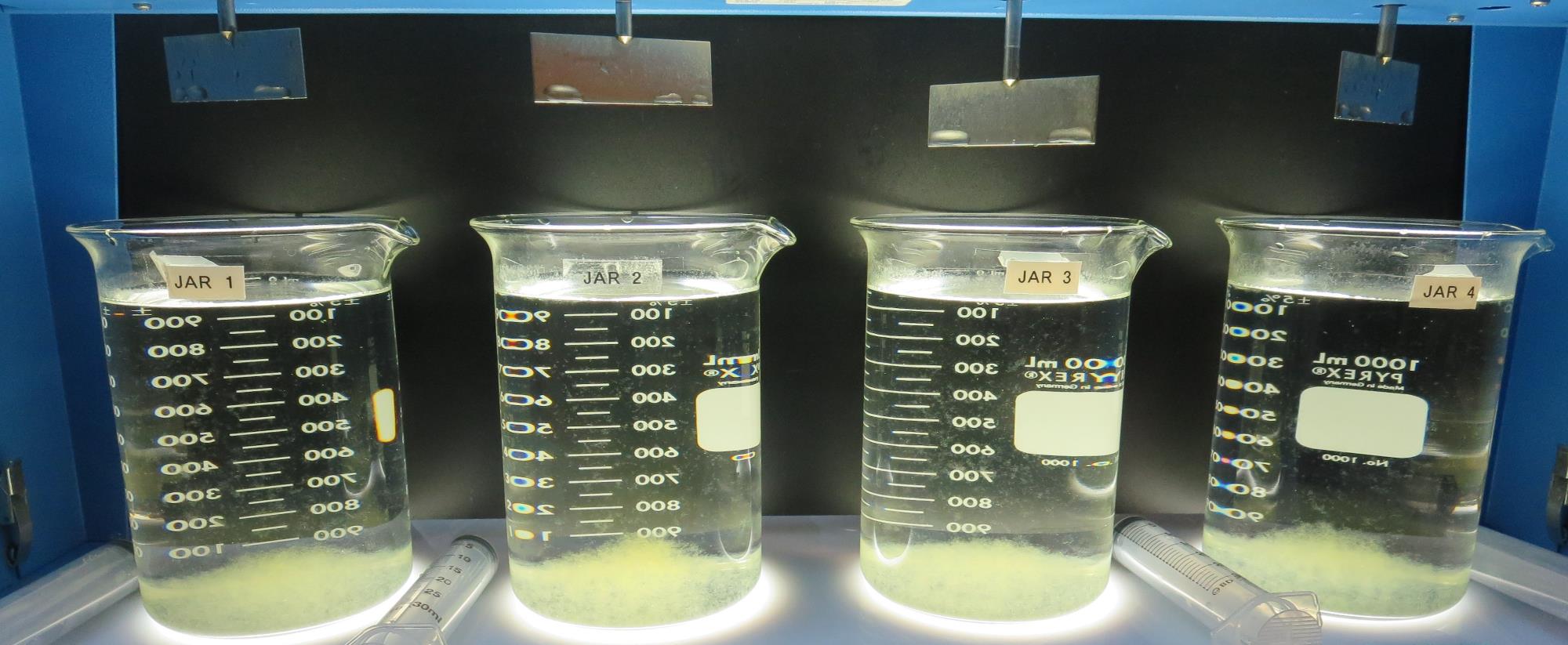 Jars 13-16: After 5 min of settling, 25 mL is syringed for filterability and %UVT/UVA.
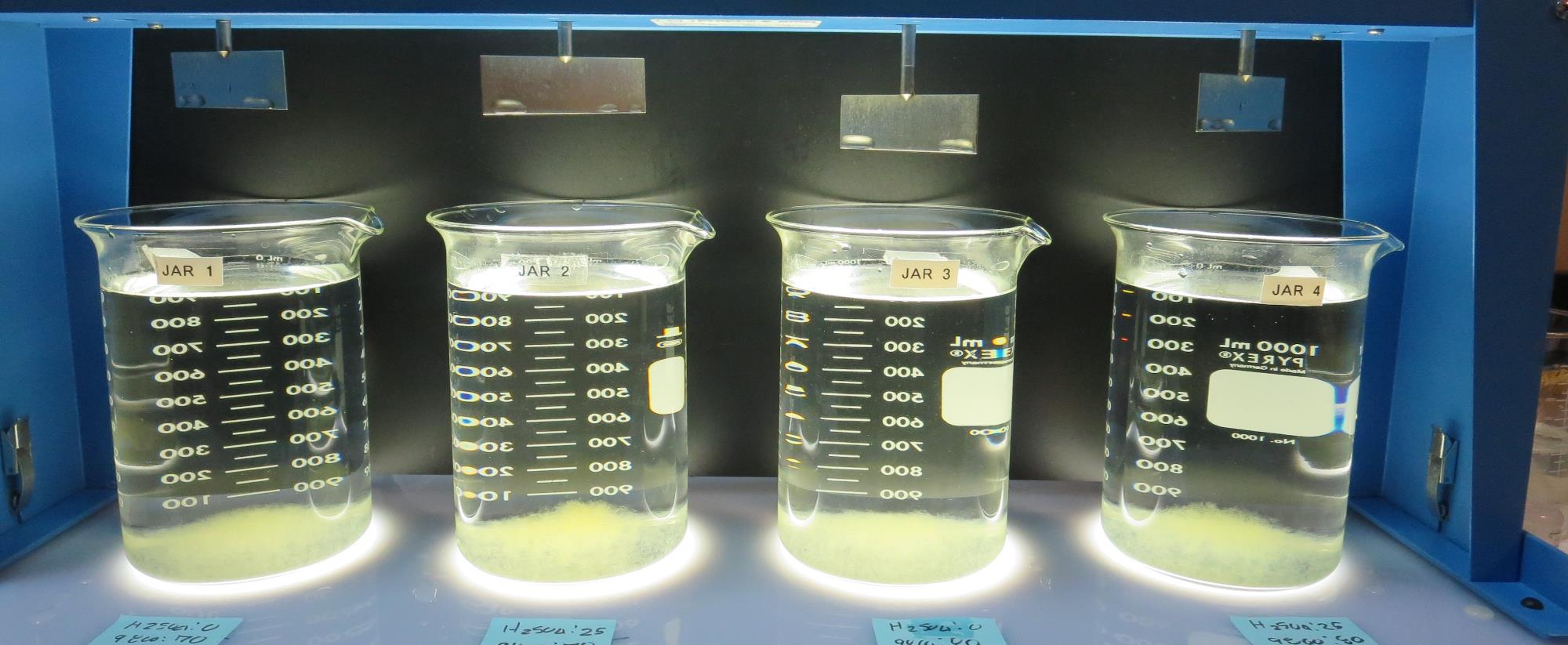 25 mg/L H2SO4
70 mg/L 9800
Filtrate 0.15 NTU
UVT: 90.3%
UVA: 0.039/cm 
UVA Reduction 43.5%
Settled: 0.40 NTU
0 mg/L H2SO4
80 mg/L 9800
Filtrate 0.19 NTU
UVT: 89.2%
UVA: 0.048/cm 
UVA Reduction 30.4%
Settled: 0.41 NTU
25 mg/L H2SO4
80 mg/L 9800
Filtrate 0.07 NTU
UVT: 90.7%
UVA: 0.037/cm 
UVA Reduction 46.4%
Settled: 0.35 NTU
0 mg/L H2SO4
70 mg/L 9800
Filtrate 0.20 NTU
UVT: 89.3%
UVA: 0.049/cm 
UVA Reduction 29.0%
Settled: 0.43 NTU
Jars 13-16: After 25-minutes of settling, settled water turbidity is taken.
Jars 17-20 TestPost KMnO4Flash Mix 30 Sec (200 RPM)Floc Mix 5 min (30 RPM)Applied Acid (H2SO4) +Applied Coagulant 9800
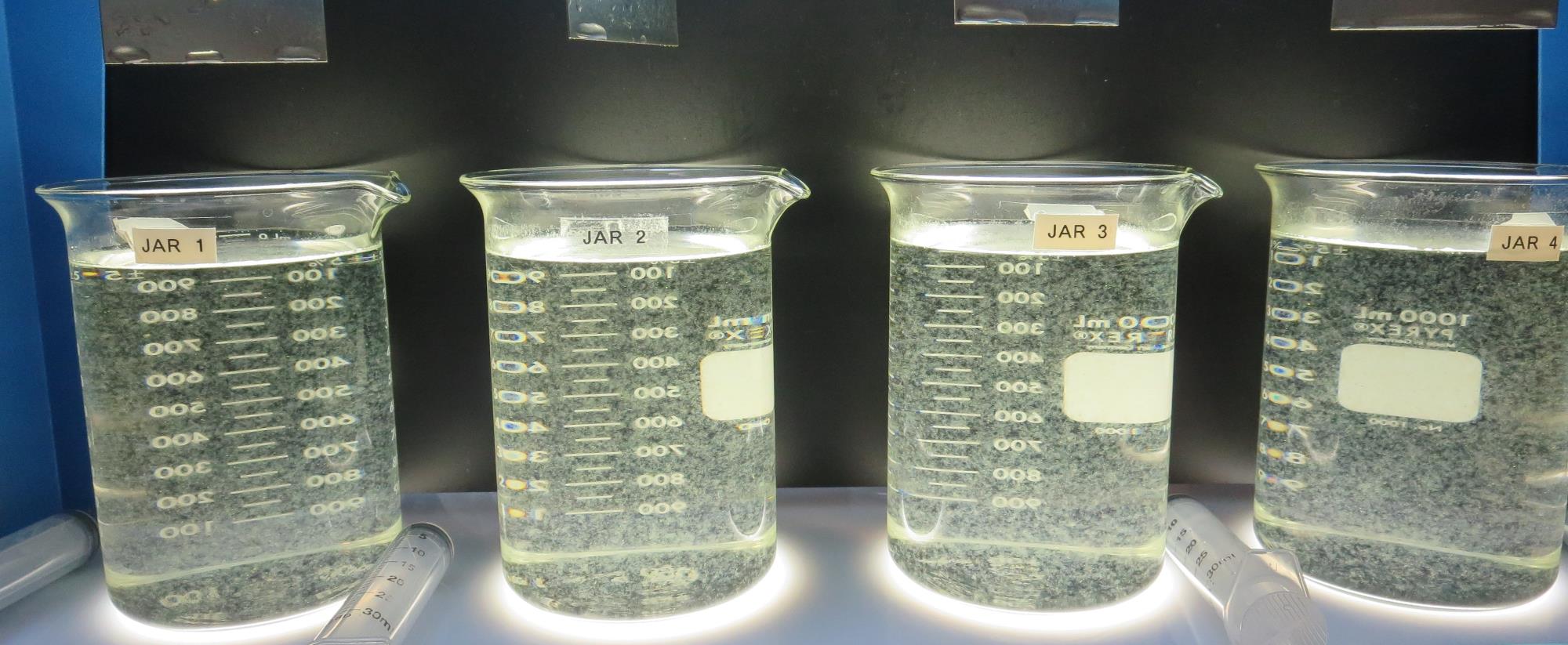 15 mg/L H2SO4
80 mg/L 9800
Filtrate 0.11 NTU
UVT: 90.7%
UVA: 0.042/cm 
UVA Reduction 39.1%
Settled: 0.31 NTU
25 mg/L H2SO4
80 mg/L 9800
Filtrate 0.09 NTU
UVT: 91.4%
UVA: 0.038/cm 
UVA Reduction 44.9%
Settled: 0.30 NTU
35 mg/L H2SO4
80 mg/L 9800
Filtrate 0.07 NTU
UVT: 91.7%
UVA: 0.037/cm 
UVA Reduction 46.4%
Settled: 0.26 NTU
0 mg/L H2SO4
80 mg/L 9800
Filtrate 0.16 NTU
UVT: 89.7%
UVA: 0.046/cm 
UVA Reduction 33.3%
Settled: 0.37 NTU
Jars 17-20:  End of 5-minute flocculation (30 RPM) duration.
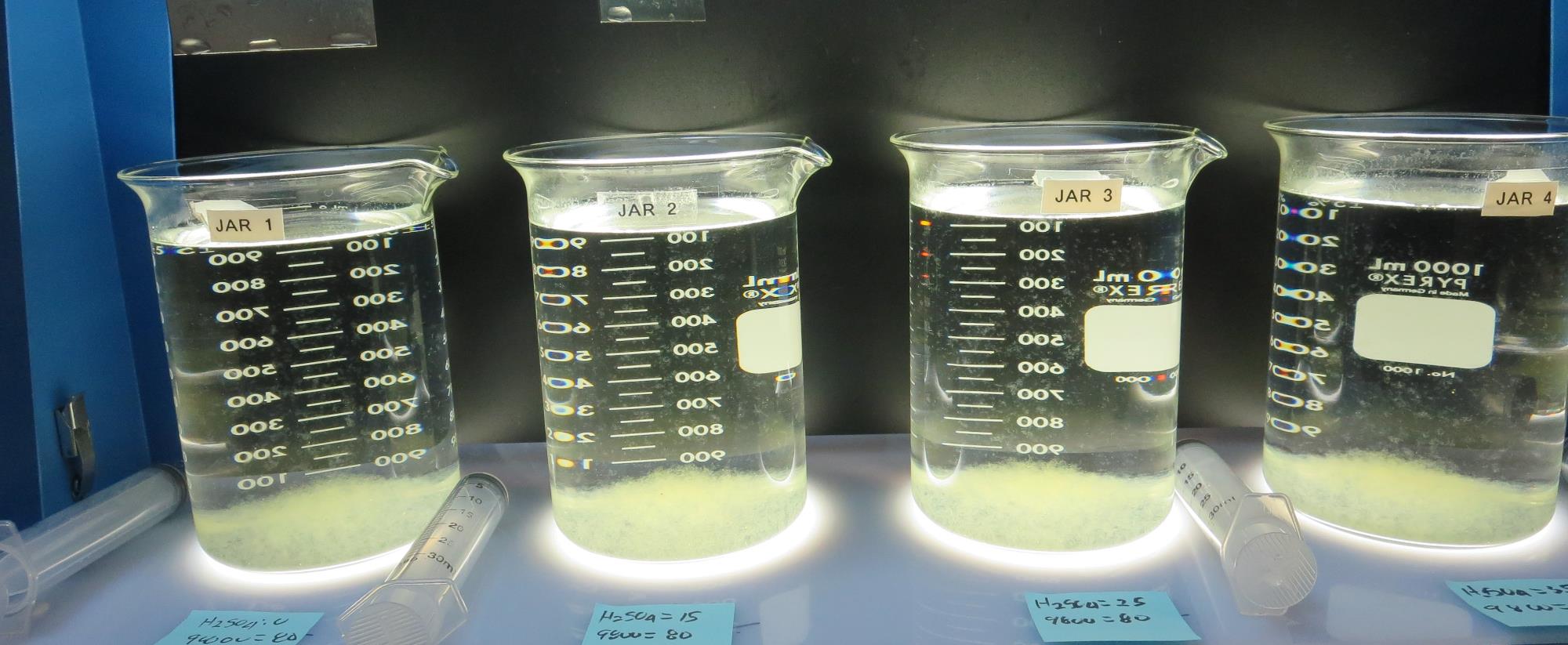 Jars 17-20: After 5 min of settling, 25 mL is syringed for filterability and %UVT/UVA.
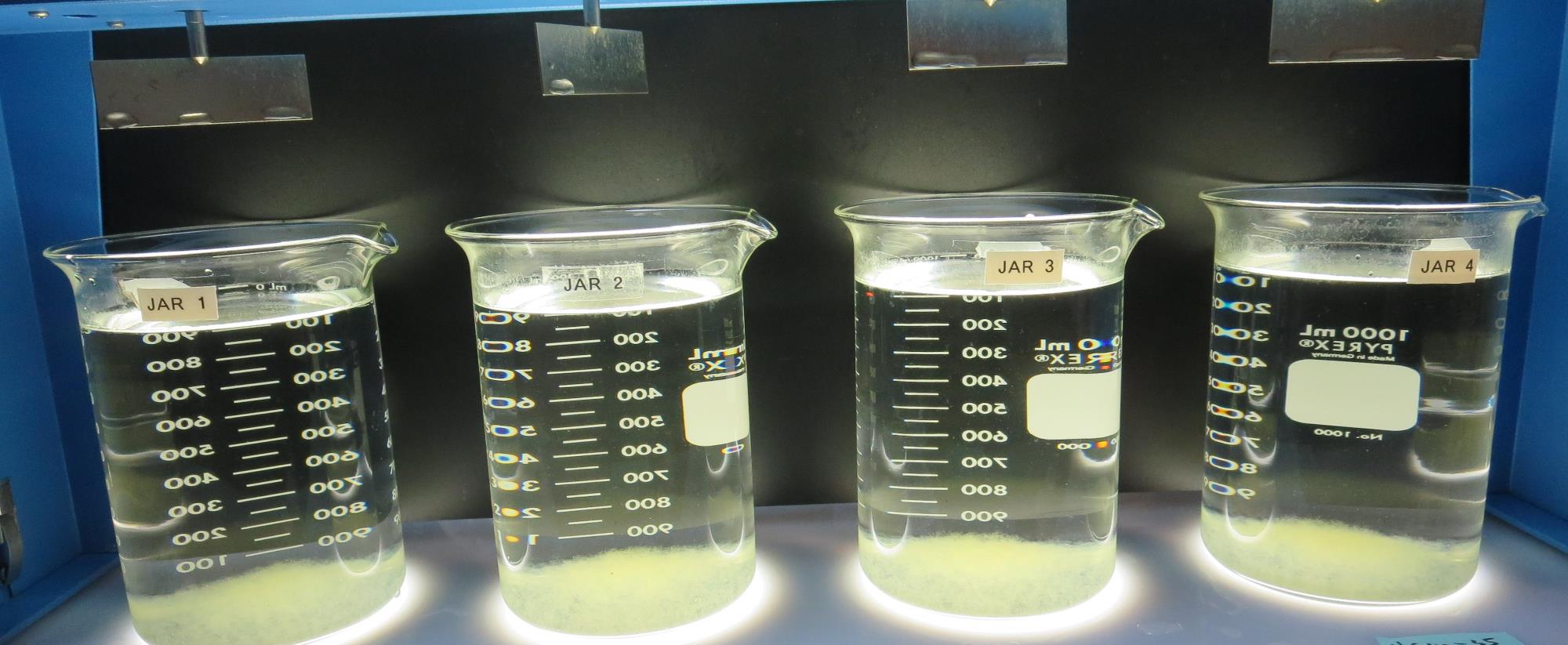 15 mg/L H2SO4
80 mg/L 9800
Filtrate 0.11 NTU
UVT: 90.7%
UVA: 0.042/cm 
UVA Reduction 39.1%
Settled: 0.31 NTU
25 mg/L H2SO4
80 mg/L 9800
Filtrate 0.09 NTU
UVT: 91.4%
UVA: 0.038/cm 
UVA Reduction 44.9%
Settled: 0.30 NTU
35 mg/L H2SO4
80 mg/L 9800
Filtrate 0.07 NTU
UVT: 91.7%
UVA: 0.037/cm 
UVA Reduction 46.4%
Settled: 0.26 NTU
0 mg/L H2SO4
80 mg/L 9800
Filtrate 0.16 NTU
UVT: 89.7%
UVA: 0.046/cm 
UVA Reduction 33.3%
Settled: 0.37 NTU
Jars 17-20: After 25-minutes of settling, settled water turbidity is taken.
Jars 21-24 TestPost KMnO4Flash Mix 30 Sec (200 RPM)Floc Mix 5 min (30 RPM)Applied Acid (H2SO4) +Applied Coagulant 9800
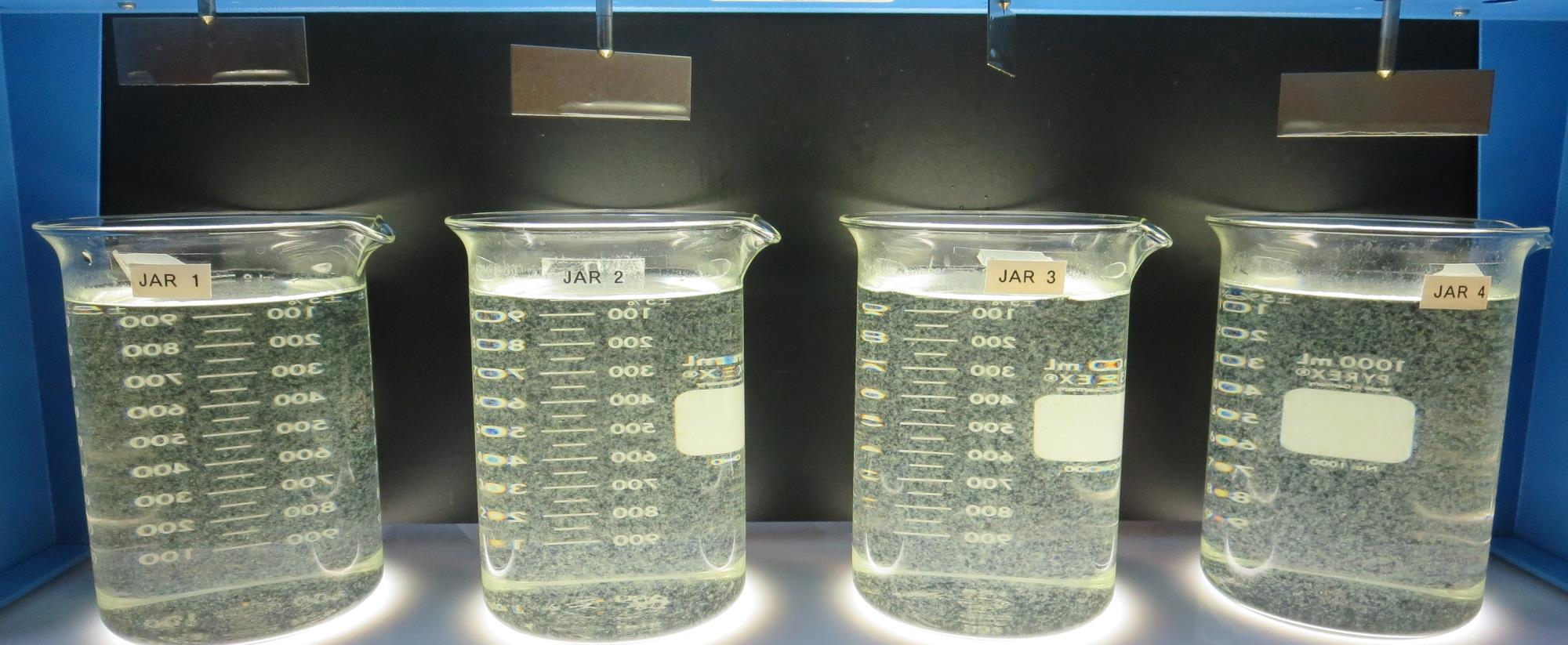 25 mg/L H2SO4
60 mg/L 9800
Filtrate 0.11 NTU
UVT: 90.6%
UVA: 0.042/cm 
UVA Reduction 39.1%
Settled: 0.42 NTU
35 mg/L H2SO4
60 mg/L 9800
Filtrate 0.14 NTU
UVT: 90.8%
UVA: 0.041/cm 
UVA Reduction 40.6%
Settled: 0.43 NTU
45 mg/L H2SO4
60 mg/L 9800
Filtrate 0.08 NTU
UVT: 91.1%
UVA: 0.040/cm 
UVA Reduction 42.0%
Settled: 0.37 NTU
0 mg/L H2SO4
60 mg/L 9800
Filtrate 0.19 NTU
UVT: 89.0%
UVA: 0.050/cm 
UVA Reduction 19.0%
Settled: 0.52 NTU
Jars 21-24:  End of 5-minute flocculation (30 RPM) duration.
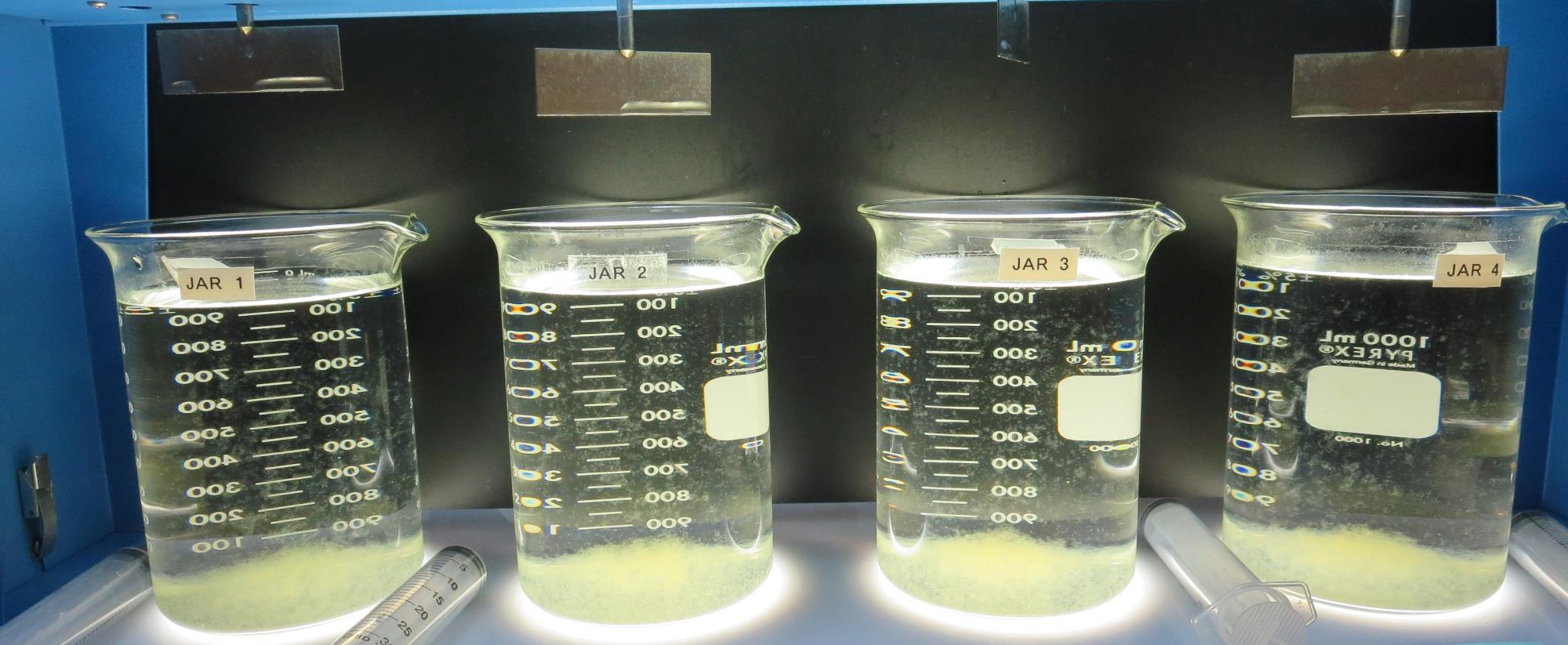 Jars 21-24: After 5 min of settling, 25 mL is syringed for filterability and %UVT/UVA.
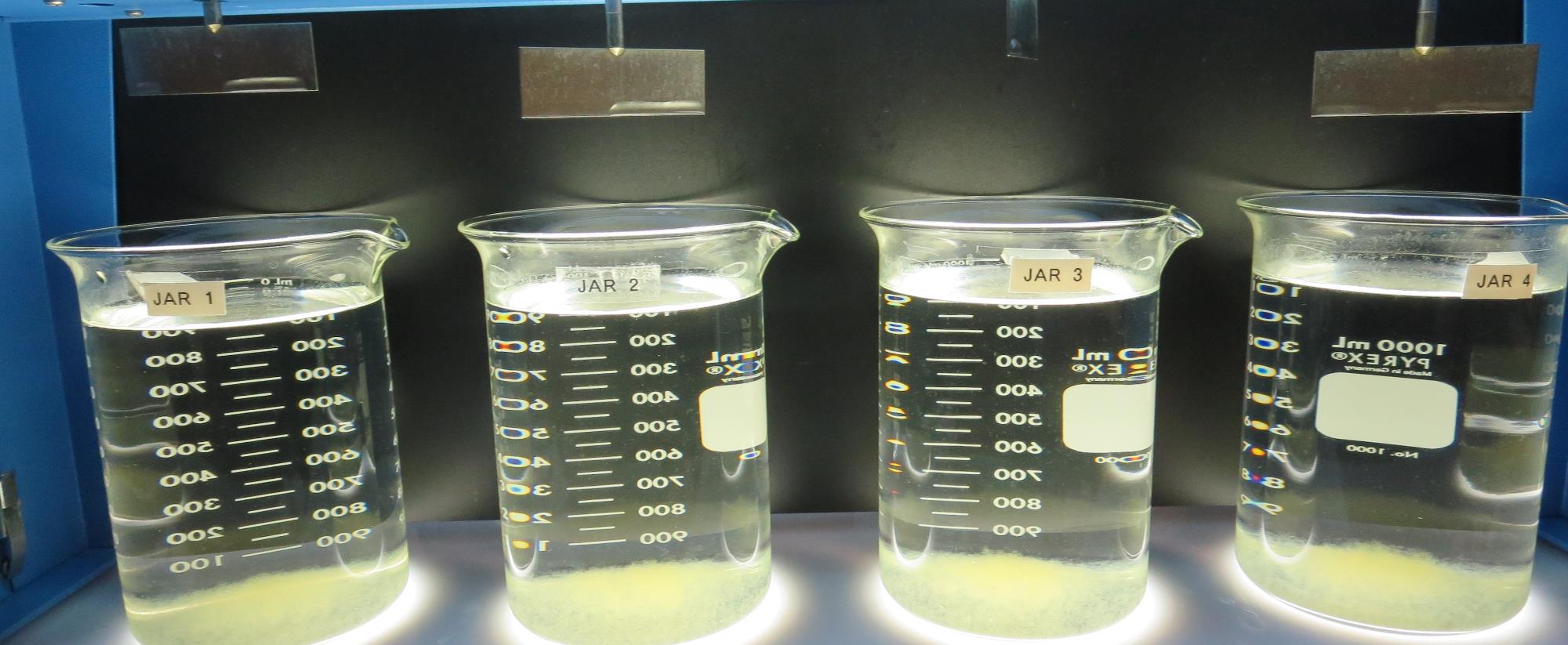 25 mg/L H2SO4
60 mg/L 9800
Filtrate 0.11 NTU
UVT: 90.6%
UVA: 0.042/cm 
UVA Reduction 39.1%
Settled: 0.42 NTU
35 mg/L H2SO4
60 mg/L 9800
Filtrate 0.14 NTU
UVT: 90.8%
UVA: 0.041/cm 
UVA Reduction 40.6%
Settled: 0.43 NTU
45 mg/L H2SO4
60 mg/L 9800
Filtrate 0.08 NTU
UVT: 91.1%
UVA: 0.040/cm 
UVA Reduction 42.0%
Settled: 0.37 NTU
0 mg/L H2SO4
60 mg/L 9800
Filtrate 0.19 NTU
UVT: 89.0%
UVA: 0.050/cm 
UVA Reduction 19.0%
Settled: 0.52 NTU
Jars 21-24: After 25-minutes of settling, settled water turbidity is taken.
Jar Testing for 1-Liter Jars: Procedures for Most Treatment Plants
Fill jars with source water prior to coagulant injection and set paddle speed at 30 rpm
Add chemicals (i.e., NaOCl, primary coagulant, coagulant aid) to each jar
Flash mix for 15-30 seconds (200 rpm)
Slow mix for 5 minutes (20-30 rpm)
Settled for 5 minutes.   Syringe 25 mL from each jar taken 1-inch below surface (25 mL/12 sec rate)
Filtered through 1.2 um isopore membrane into cuvette drip rate, 15 mL/(50-90 sec)
Measure filtrate turbidity, chlorine residual and %UVT/UVA
Measure settled water turbidity after 25 minutes of total setting
Record all data
Jar TestFilterability Test Equipment
Turbidity Instrument

Syringe w/Luer-Lock Tip, 30 cc 
(part#: 2225800, by Hach)

Swinnex Filter Holder, 25 mm                                   (part#: SX0002500)

Isopore Membrane Filter, 1.2 um absolute 
pore size, 
Φ= 25 mm , thickness: 24 um, 
hydrophilic polycarbonate membrane
(part #: RTTP02500)

Go to Sigma-Aldrich for laboratory supplies  http://www.sigmaaldrich.com/united-states.html
Isopore Membrane Information
Isopore Membrane Background Information
The Isopore membrane is a polycarbonate, track-etched screen filter recommended for all analyses in which the sample is viewed on the surface of the membrane. The Isopore membrane is composed of polycarbonate film, which has a smooth, glass-like surface for clearer sample observation. The unique manufacturing process of the membrane ensures a precise pore diameter and a consistent pore size for accurate separation of samples by size. Matched-weight filters are not usually required because of low, constant tar and ash weights.Features & Benefits:Membrane structure retains particles on the surface, simplifying counting and analysis
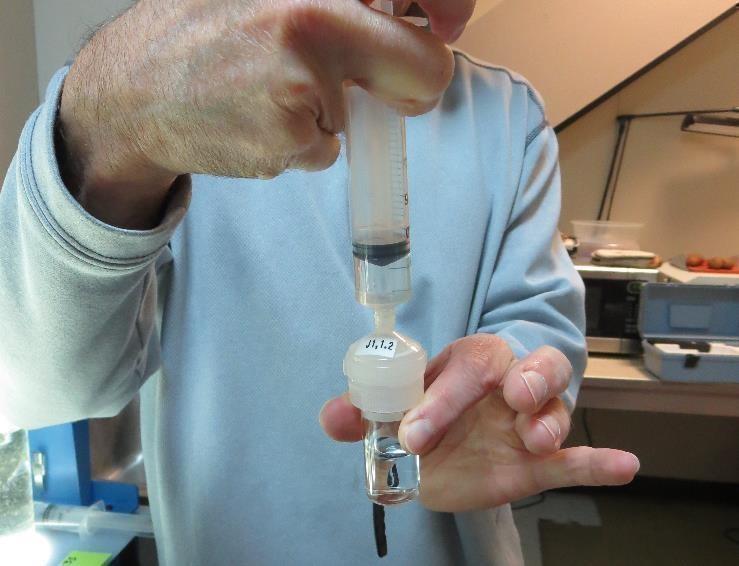 Jar Test - Filterability Test
Syringe ~ 25 mL from jar (after 5-minutes of settling)
Filter-to-waste 3-5 mL
Filter directly into clean cuvette
Measure turbidity 
Note: Take several readings before recording final NTU results.  Micro bubbles can adhere to glass causing false NTU readings.  To remove bubbles, tilt cuvette up to 90 degrees.
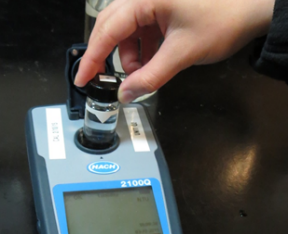 Contact
Guy Schott, P.E.
State Water Resources Control Board
Division of Drinking Water
Santa Rosa, CA
Go to Stock Solution/Dose calculations/Jar Test Results for tools to download
www.waterboards.ca.gov/drinking_water/programs/districts/mendocino_district.html
Email: Guy Schott - Guy.Schott@waterboards.ca.gov
Office Number: 707-576-2732
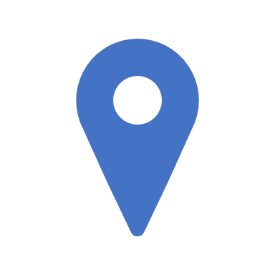